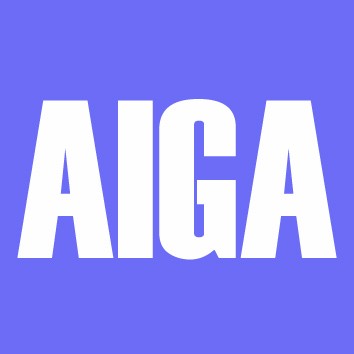 The Asia Industrial Gases Association (AIGA) was established in year 2002 by the leading industrial gases producers operating in Asia (excluding Middle East, Japan, Australia, New Zealand and the South Pacific nations).
AIGA is a technical and safety oriented organization with the purpose of promoting safety, health, environmental awareness and security in the production, distribution and use of industrial gases.
AIGA is registered as a non-profit society based in Singapore.  It aims to foster the exchange of technical information among its members in the safe handling and use of industrial, medical and carbon dioxide gases, and to have close liaison with national authorities, in order to work towards the highest level of safety and environmental care across Asian countries. AIGA actively participates in the harmonization of standards across the gas industry on a global level with other Regional Gases Associations in Europe, Japan and the United States (EIGA, JIMGA and CGA).
Page 1 of 1
Page 2 of 2
Page 3 of 3
Page 4 of 4
©AIGA 2022 Reproduction without express written consent of AIGA is prohibited. Contact to aigasec@asiaiga.org 
AIGA is registered as a non-profit society based in Singapore. It aims to foster the exchange of technical information among its members in the safe handling and use of industrial, medical and carbon dioxide gases, and to have close liaison with national authorities, in order to work towards the highest level of safety and environmental care across Asian countries.
Asia Industrial Gases Association
No 2 Venture Drive, #22-28 Vision Exchange, Singapore 608526
Tel: +65 67055642    Fax: +65 68633307
Internet : http://www.asiaiga.org LinkedIn: https://www.linkedin.com/company/asiaigaorg
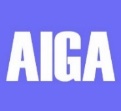 Page 5 of 5